সবাইকে শুভেচ্ছা জানাচ্ছি
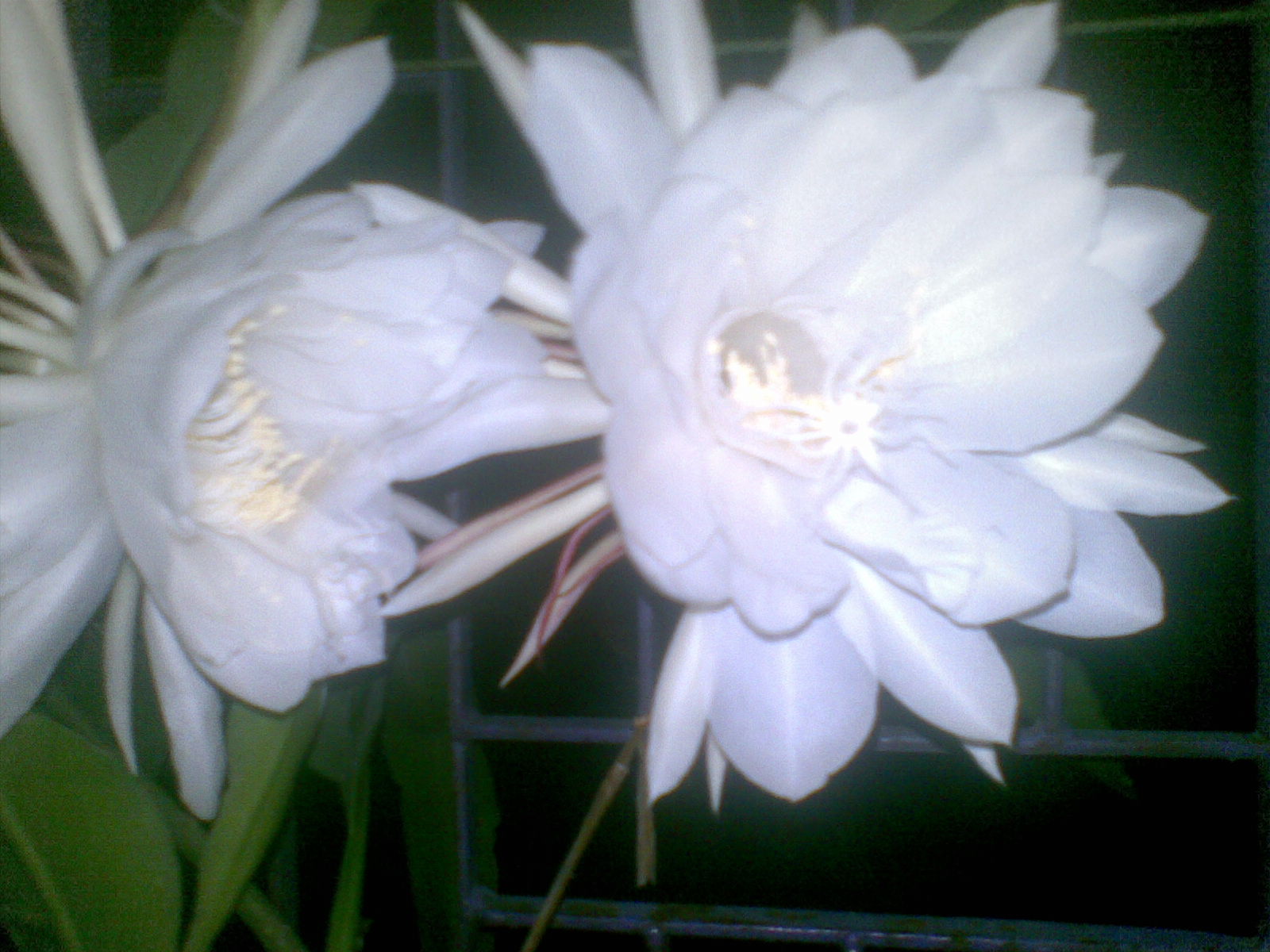 খন্দকার আব্দুল মজিদ
সিনিয়র শিক্ষক 
সূতী এইচ.এস.এস উচ্চ বিদ্যালয়
গোপালপুর,টাংগাইল।


অষ্টম শ্রেণি 
বিষয়ঃ   সাধারণ বিজ্ঞান 
সময়-50 মি.  তারিখ-18/02/2020
Email:majidkhandaker@gmail.com
একটি ভিডিও চিত্র দেখি
কোন প্রক্রিয়ায় তেল / তরল পদার্থ সংগ্রহ করা সুবিধাজনক?
এভাবে?
নাকি এভাবে?
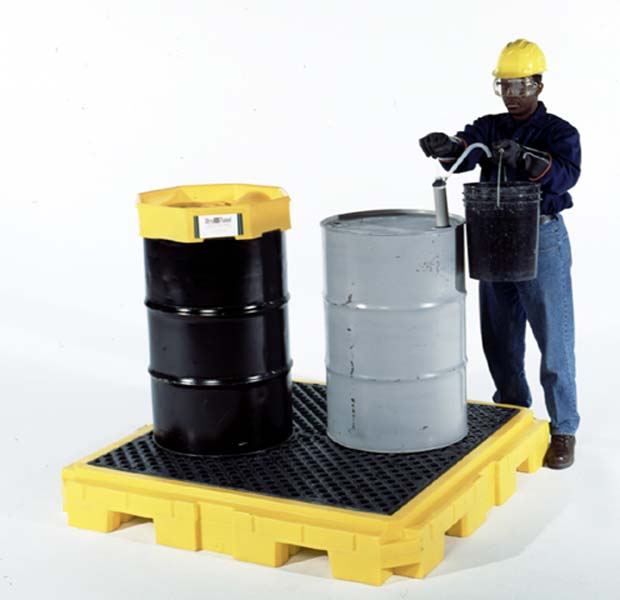 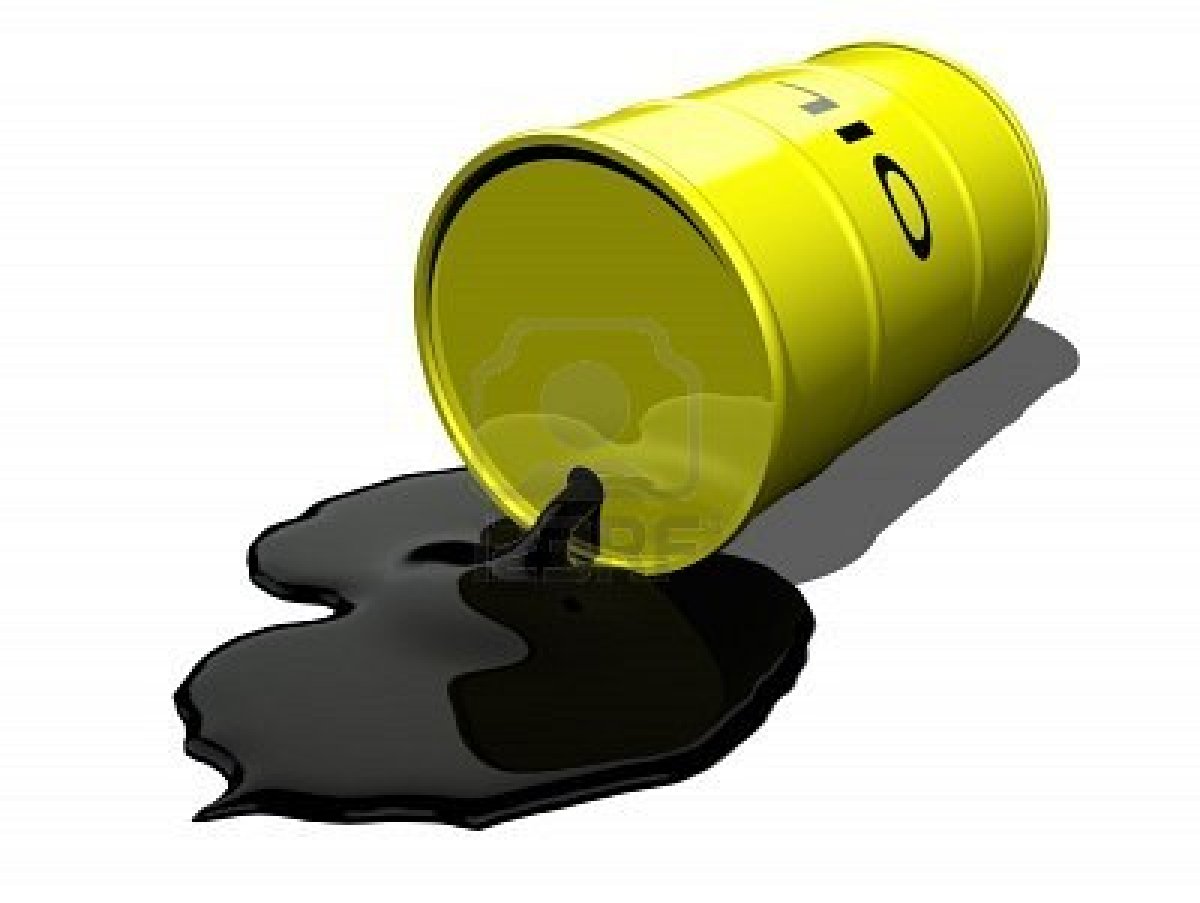 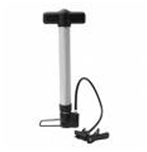 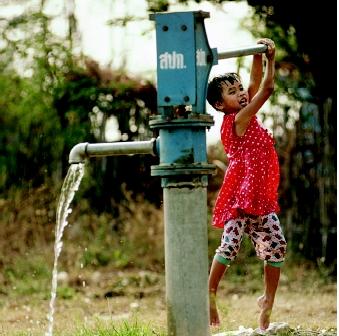 ছবিতে কী দেখতে পেলে?
আজকের পাঠ
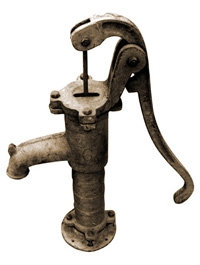 সরল যন্ত্র 
লিফট পাম্প
শিখন ফল
১।লিফট পাম্পকে সংজ্ঞায়িত করতে পারবে
২।লিফট পাম্পের গঠন প্রণালী বর্ণনা  করতে পারবে।
৩। লিফট পাম্পের কার্য প্রণালী বর্ণনা  করতে পারবে।
৪। লিফট পাম্পের ব্যবহার বর্ণনা  করতে পারবে।
একটি ভিডিও চিত্রের মাধ্যমে
 লিফট পাম্প কী তা দেখি
লিফট পাম্পের গঠন প্রণালী
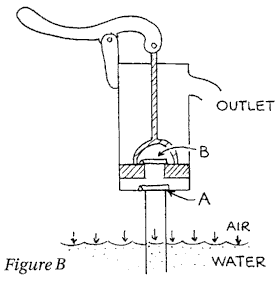 হাতল
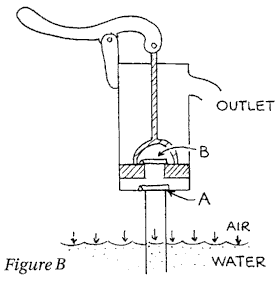 নির্গমণ নল
ব্যারেল
পিস্টন
ভালভ –V2
ভালভ –V১
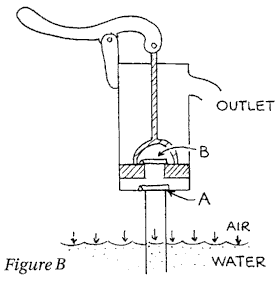 পানি
লিফট পাম্পের কার্য প্রণালী
একটি ভিডিও চিত্রের মাধ্যমে 
লিফট পাম্প কিভাবে কাজ করে তা দেখি
লিফট পাম্পের ব্যবহার
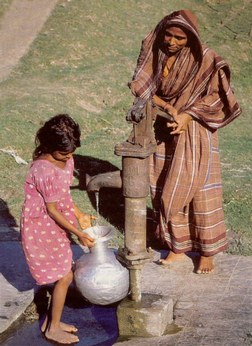 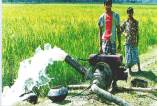 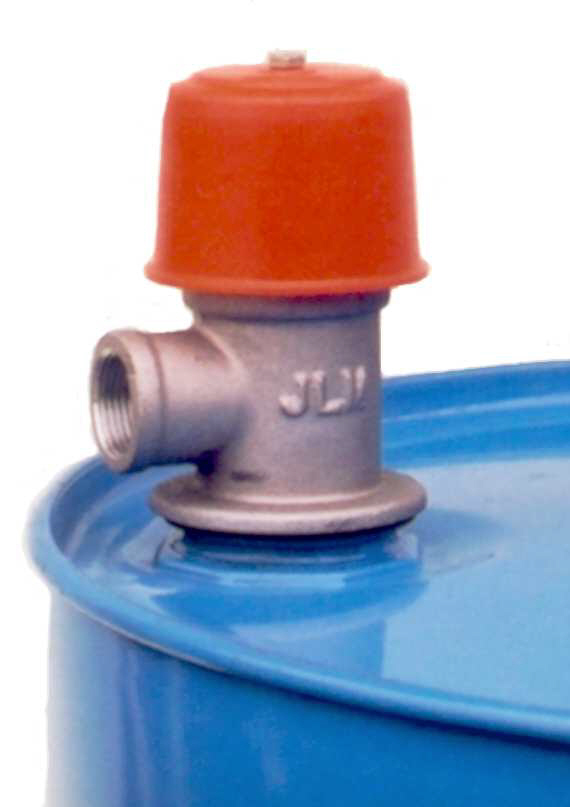 খাবার পানি সংগ্রহে
সেচ কাজে
ড্রাম থেকে তেল সংগ্রহে
দলীয় কাজ
লিফট পাম্প কিভাবে 
কাজ করে তা ব্যাখ্যা কর
বাড়ির কাজ
একটি  লিফট পাম্পের চিত্র এঁকে এর বিভিন্ন অংশ চিহ্নিত কর
সবাইকে ধন্যবাদ
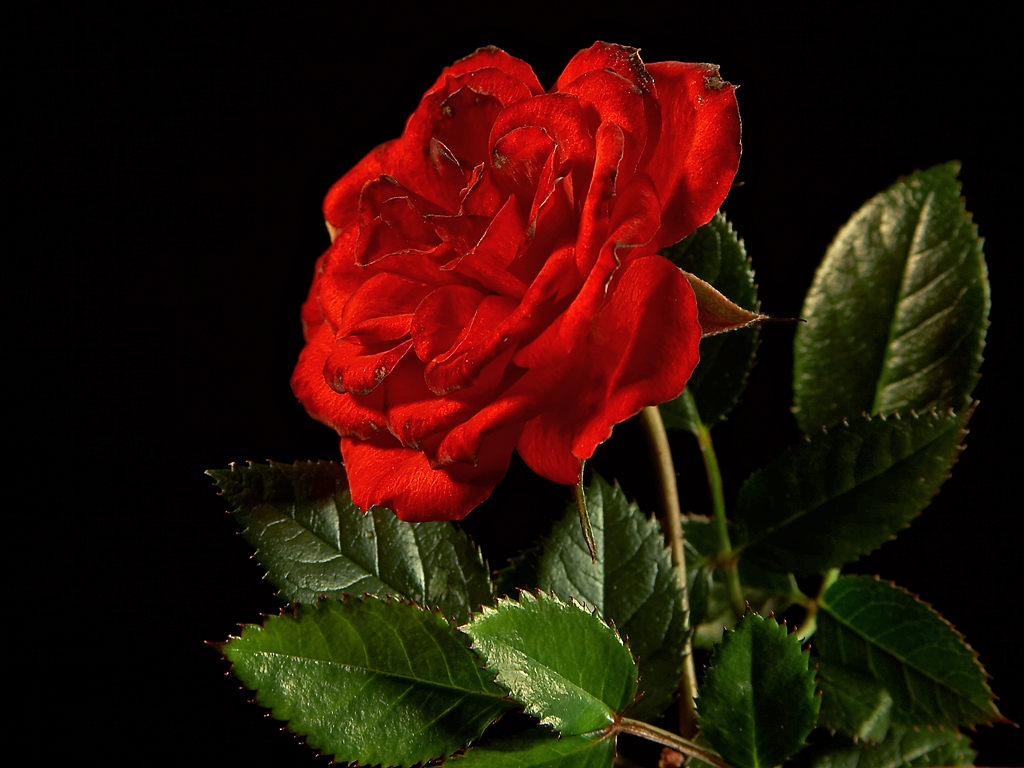